Ваш ребенок учится по новому образовательному стандарту
Зуйлова Нина Михайловна
учитель начальных классов
МБОУ СОШ № 5 г. Реутов
ФЕДЕРАЛЬНЫЙ ГОСУДАРСТВЕННЫЙ ОБРАЗОВАТЕЛЬНЫЙ СТАНДАРТ НАЧАЛЬНОГО ОБЩЕГО ОБРАЗОВАНИЯ Утвержден приказом Министерства образования и науки Российской Федерации от « 6 » октября 2009 г. № 373
8. Стандарт ориентирован на становление личностных характеристик выпускника («портрет выпускника начальной школы»):
любящий свой народ, свой край и свою Родину;
уважающий и принимающий ценности семьи и общества;
любознательный, активно и заинтересованно познающий мир;
владеющий основами умения учиться, способный к организации собственной деятельности;
готовый самостоятельно действовать и отвечать за свои поступки перед семьей и обществом;
доброжелательный, умеющий слушать и слышать собеседника, обосновывать  свою позицию, высказывать свое мнение;
выполняющий правила здорового и безопасного для себя и окружающих образа жизни.
Сравнительная характеристика
Сравнение особенностей воспитания
Вывод
Сравнение показывает существенные различия, поменялись цели воспитания: 

Вся система образования постепенно переводится из режима авторитарного (подходом к человеку как объекту воспитания) в режим развития. Школа долгое время воспроизводила исполнителей, которые действовали по принципу «ты должен», а не «ты можешь». Собственная природа ребенка, его индивидуальность и самобытность в воспитании не учитывались.
Сейчас цели направлены на самореализацию: способствовать умственному, нравственному,
     эмоциональному и физическому развитию личности, всемерно раскрывать ее творческие 
     возможности.  
Сегодня перед учебным заведением ставятся новые задачи - осуществить целенаправленное воспитание, которое представляет собой управление процессом развития растущего человека как индивида и субъекта, как личности и индивидуальности. 
Управление процессом развития ребенка предполагает создание благоприятных условий для развития личности, обеспечение единства социализации, воспитания и самовоспитания.
Современный школьник развивает
Умение ставить цель и добиваться её
Умение общаться с одноклассниками и взрослыми и уважать другую точку зрения
Умение ориентироваться в современном мире и смотреть на любое изучаемое явление с разных точек зрения, обосновывать свою точку зрения
Умение адаптироваться к ситуации
Умение самостоятельно добывать  и применять полученные знания
Умение заботиться о других, быть нравственным человеком
Умение сохранять своё здоровье и здоровье окружающих
Портрет ученика начальной школы
любящий свой народ, свой край и свою Родину; 
уважающий и принимающий ценности семьи и общества; 
любознательный, активно и заинтересованно познающий мир; 
владеющий основами умения учиться, способный к организации собственной деятельности; 
готовый самостоятельно действовать и отвечать за свои поступки перед семьей и обществом; 
доброжелательный, умеющий слушать и слышать собеседника, обосновывать свою позицию, высказывать свое мнение;
выполняющий правила здорового и безопасного для себя и окружающих образа жизни.
Использование ИКТ на уроках
Применение ИКТ на уроках усиливает: 
- положительную мотивацию обучения
 - активизирует познавательную деятельность  обучающихся. 
Использование ИКТ позволяет проводить уроки: 
-на высоком эстетическом и эмоциональном уровне, обеспечивает наглядность;
-привлекает большое количество дидактического материала; 
 -повышает объём выполняемой работы на уроке в 
 1,5 – 2 раза; 
-обеспечивает высокую степень дифференциации обучения
Применение ИКТ: 
-расширяет возможность самостоятельной деятельности; 
-формирует навык исследовательской деятельности; 
-обеспечивает доступ к различным справочным системам, электронным библиотекам, другим информационным ресурсам; 
Основная цель применения ИКТ
- развитие мышления 
- формирование приемов мыслительной деятельности

СПОСОБСТВУЕТ ПОВЫШЕНИЮ         КАЧЕСТВА ОБРАЗОВАНИЯ.
На уроках математики
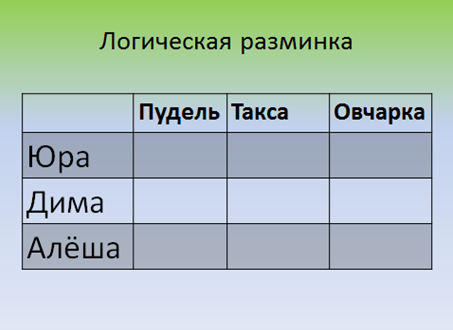 Интернет- ориентированные технологии
Работа с электронным приложением к Азбуке
Работа с флипчартами
Понаблюдайте и сделайте вывод.Чем похожи и чем различаются группы слов?
Ребята, ребятки, ребятушки.
Ребята, дети, малыши, детвора
Применение сетевых технологий
Системно- деятельностный подход
В основе Федерального государственного образовательного стандарта лежит системно-деятельностный подход.
Системно-деятельностный подход – это такой метод, при котором ученик является активным субъектом педагогического процесса. При этом учителю важно самоопределение учащегося в процессе обучения.

Главная цель системно-деятельностного подхода в обучении состоит в том, чтобы пробудить у учащегося интерес к предмету и процессу обучения, развить у него навыки самообразования. В конечном итоге результатом должно стать воспитание человека с активной жизненной позицией не только в обучении, но и в жизни. Такой человек способен ставить перед собой цели, решать учебные и жизненные задачи и отвечать за результат своих действий. Педагогический процесс является, прежде всего, совместной деятельностью ребёнка и педагога. Учебная деятельность должна быть основана на принципах сотрудничества и взаимопонимания.
Проект «Русская кухня»
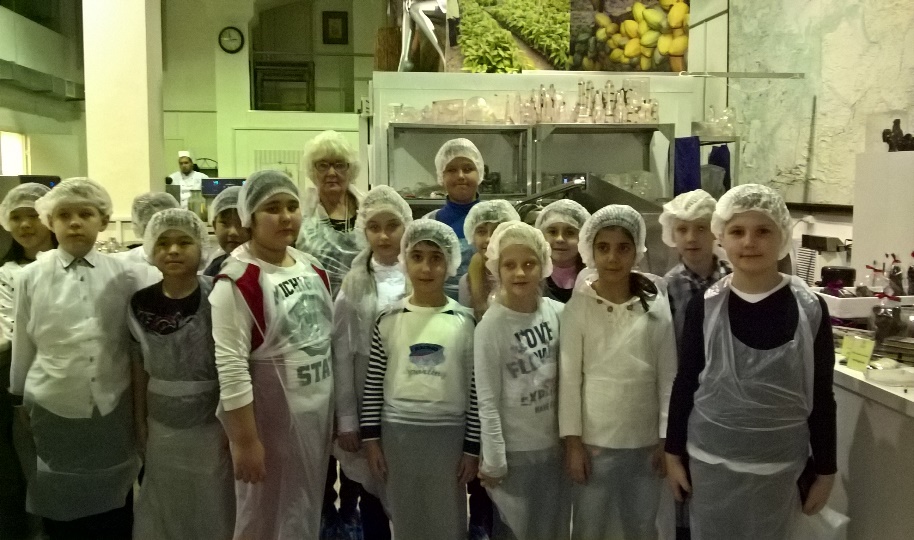 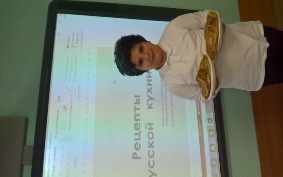 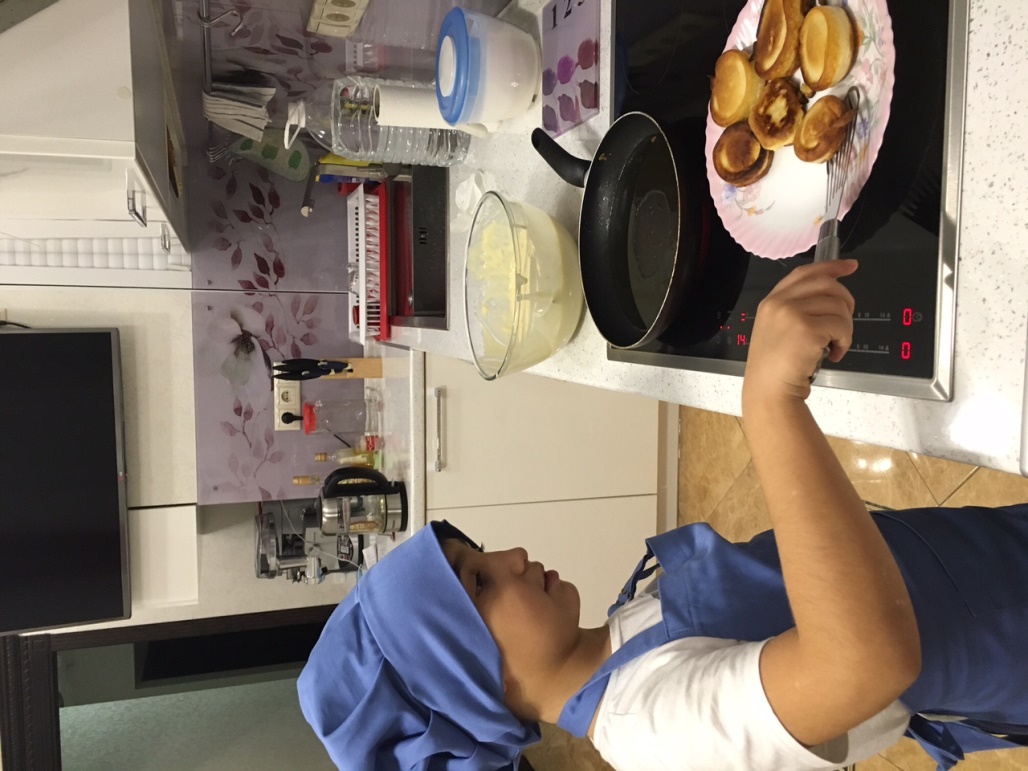 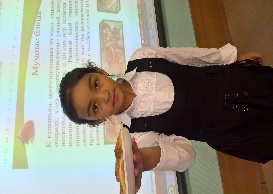 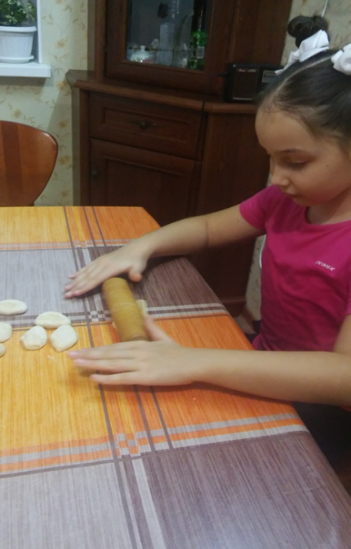 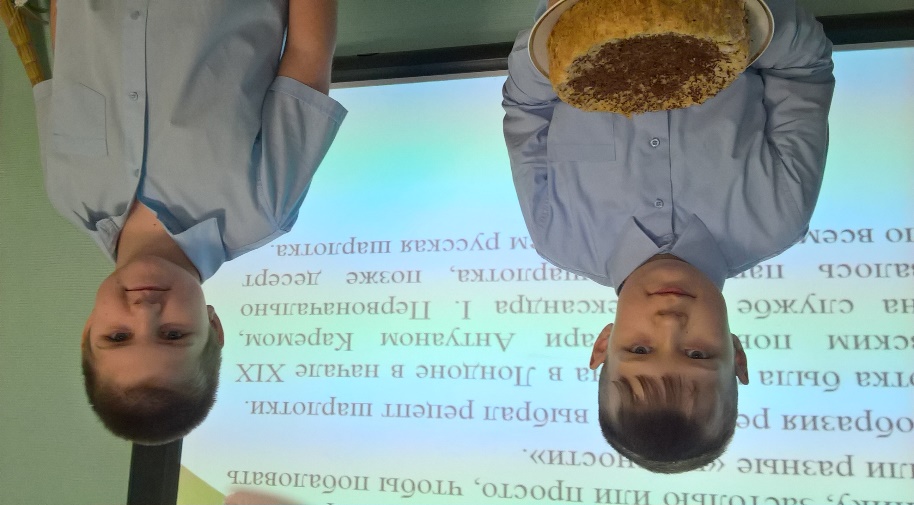 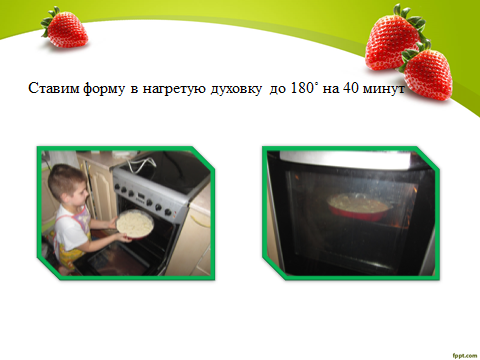 Защита проектов
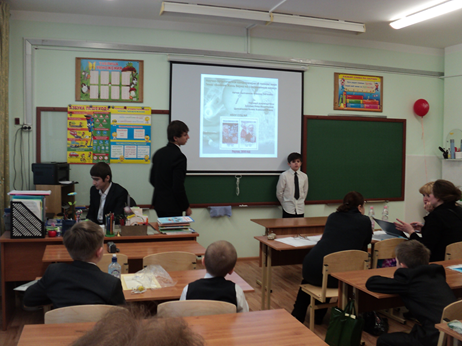 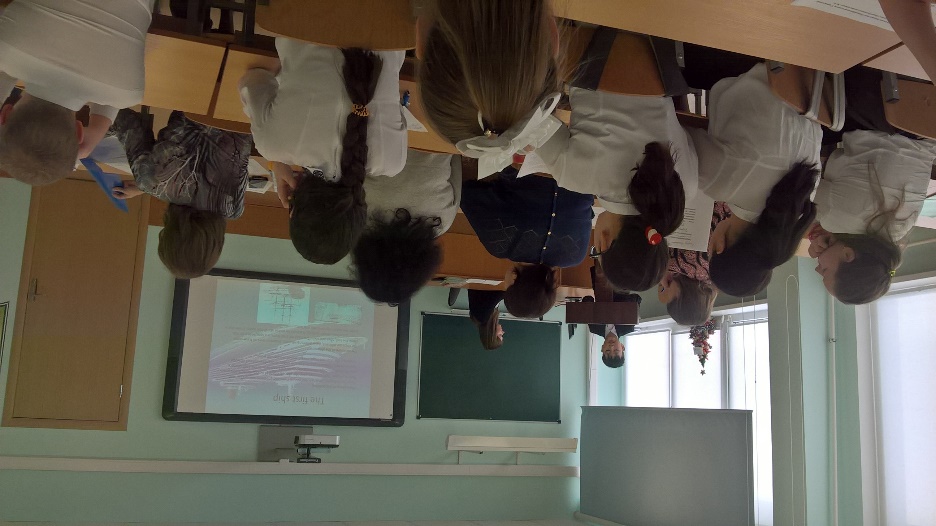 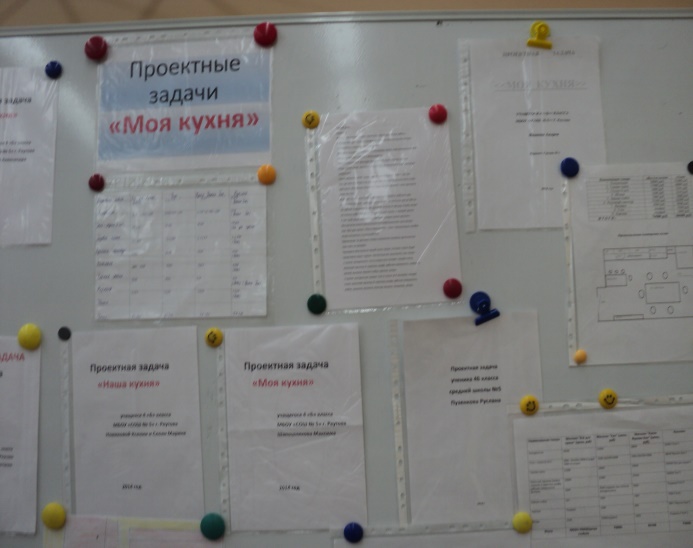 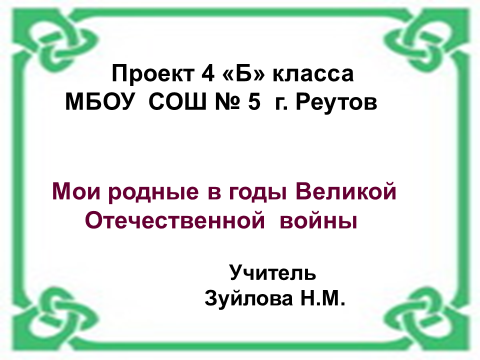 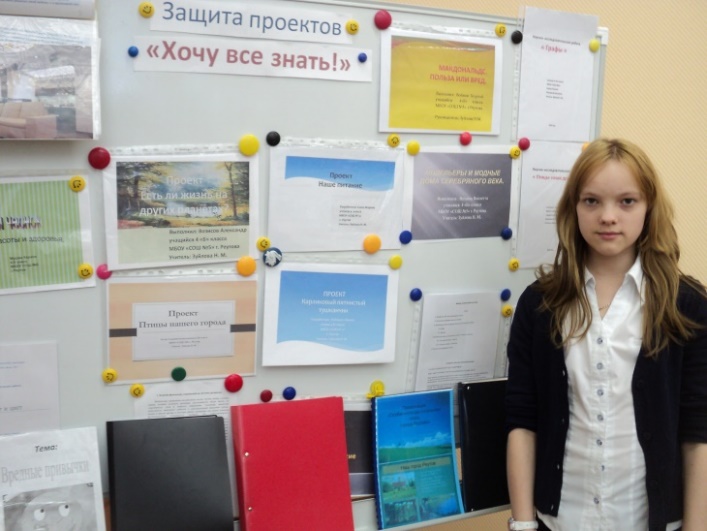 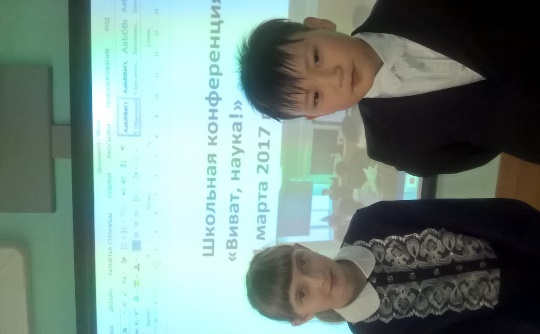 Выводы
Внеурочная деятельность развивает ребёнка в разных направлениях
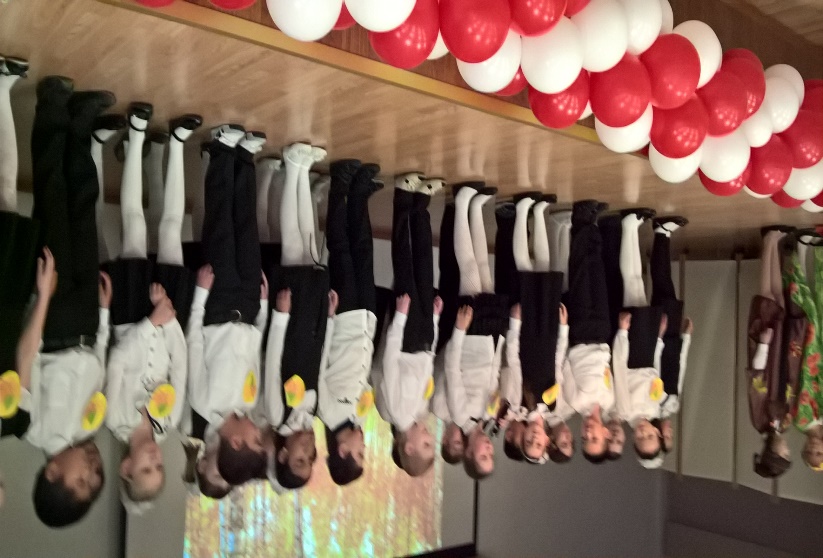 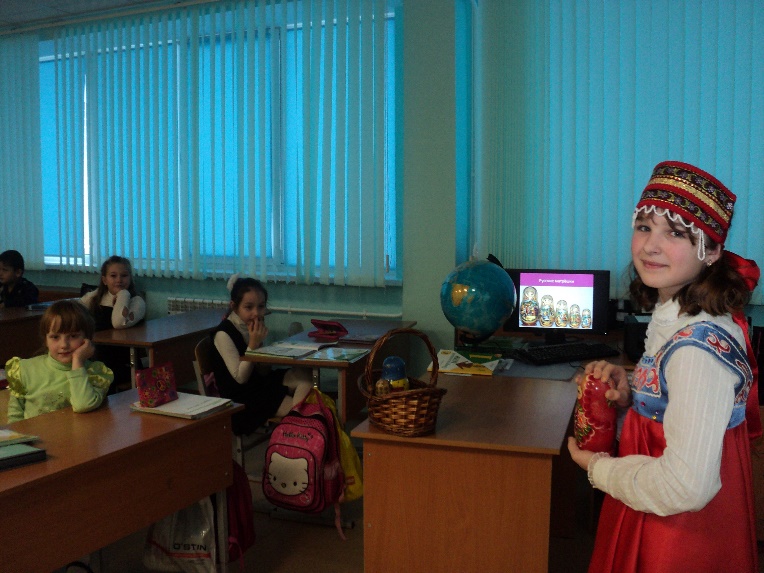 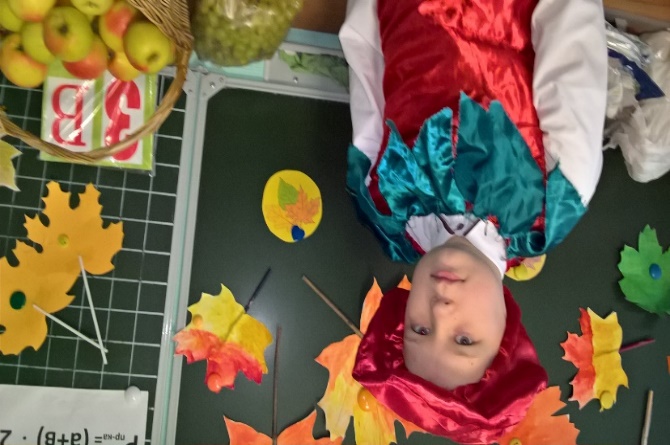 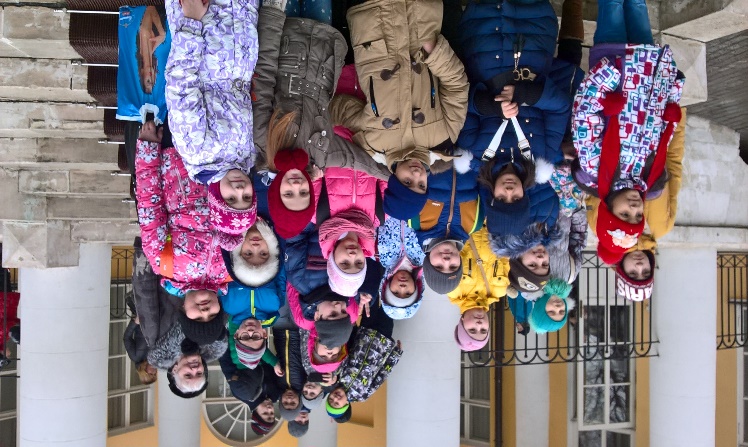 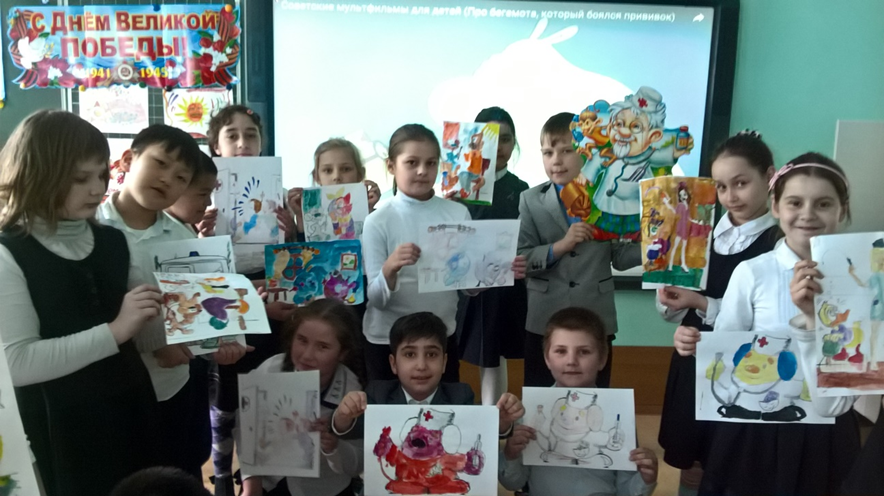 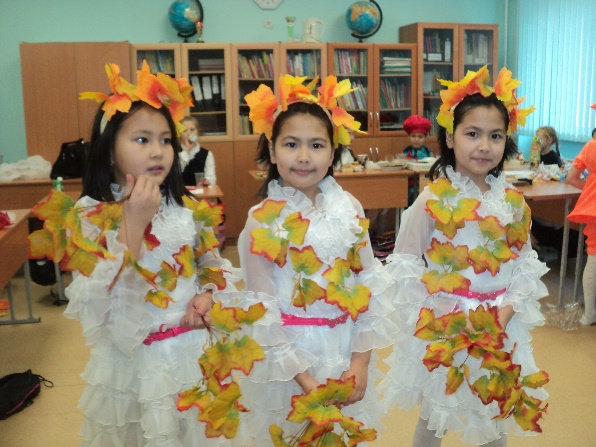 Развитие нравственных качеств , чувства патриотизма
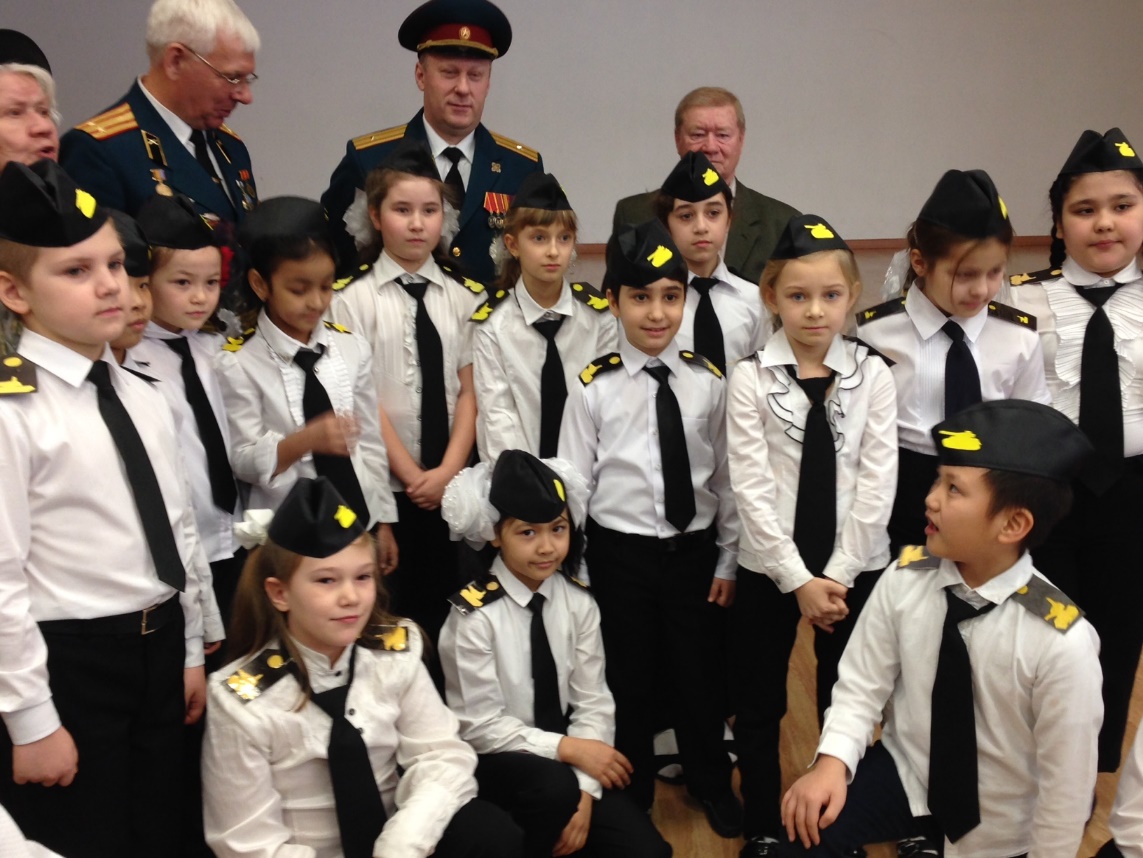 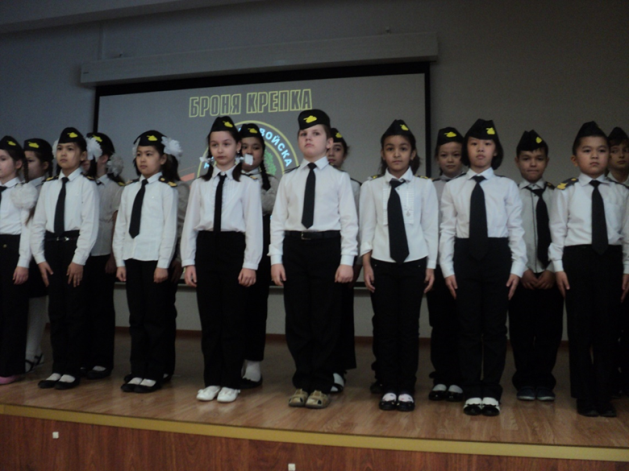 Роль родителей в воспитании детей
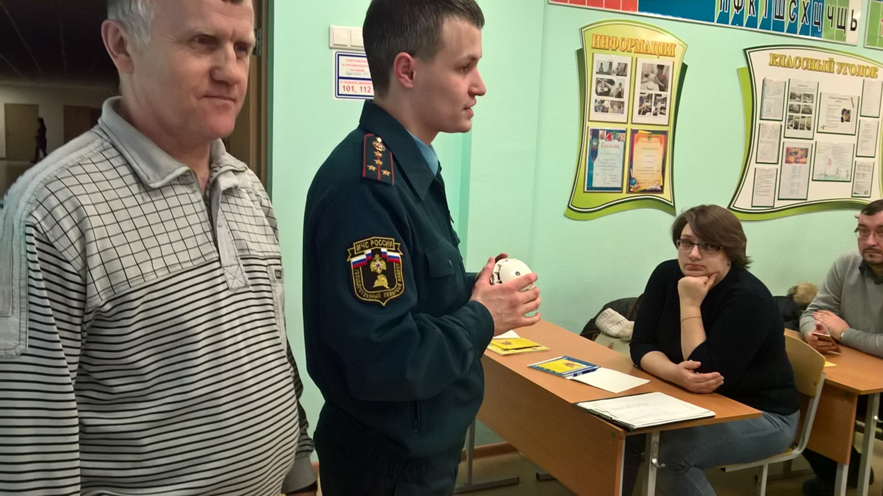 Новая образовательная парадигма провозгласила родителей субъектами образовательного процесса, возложила на них ответственность за качество образования и воспитания своих детей. Роль родителей заключается в активном стремлении к педагогическому самообразованию, в желании разобраться в сущности современных образовательных процессов, в особенностях образовательной и воспитательной программ школы.
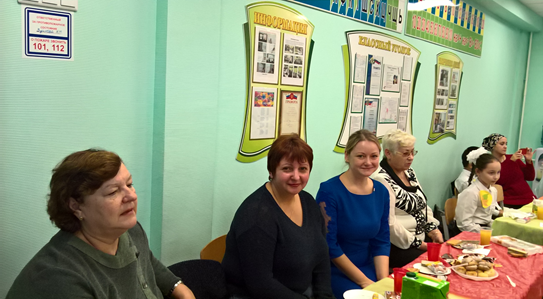